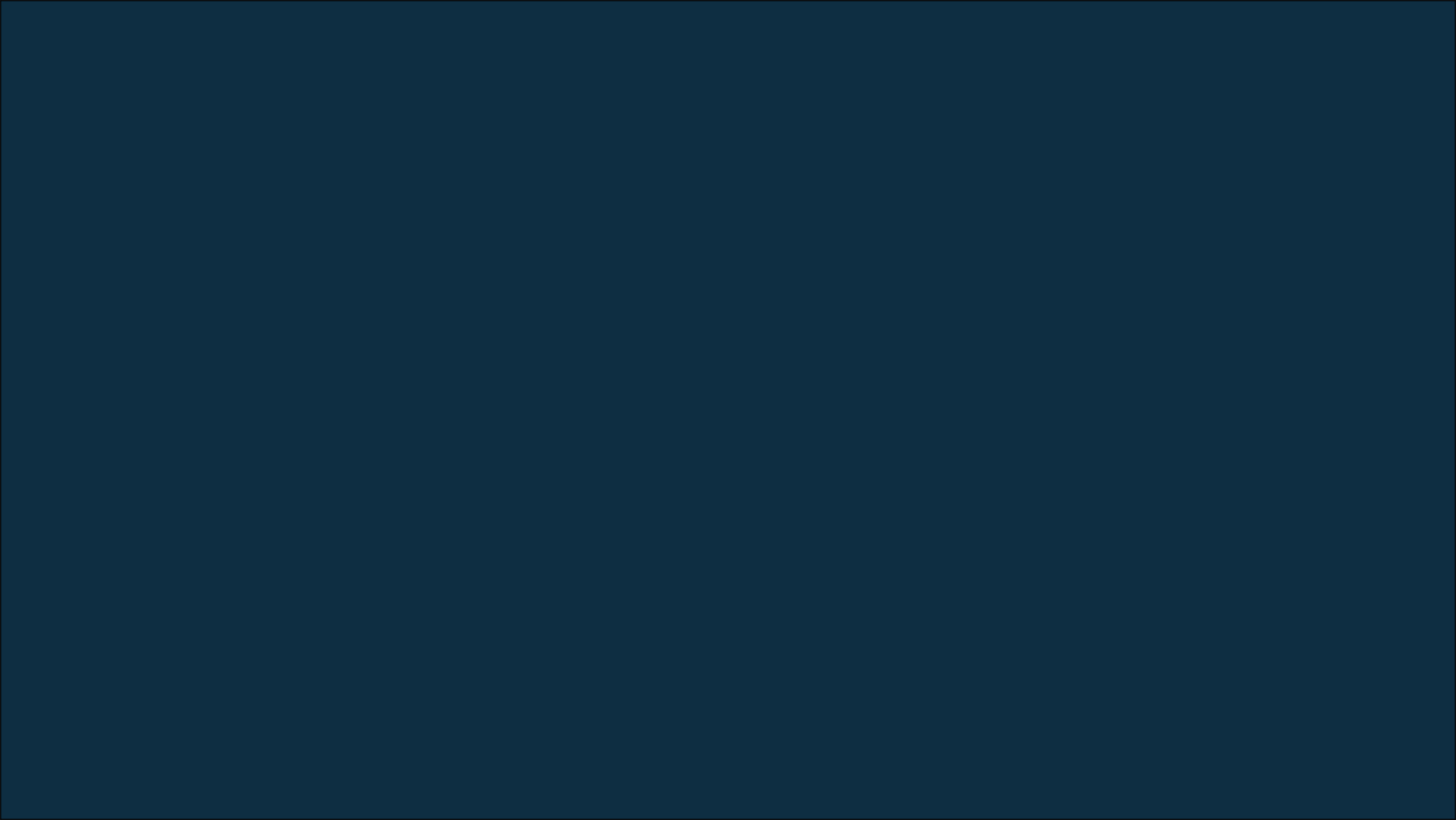 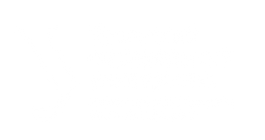 Игра по информационной безопасности
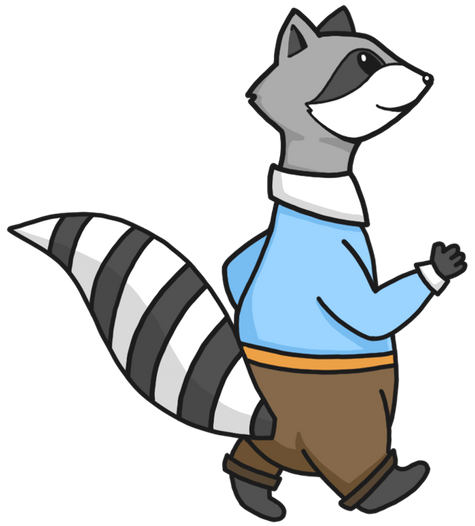 RaccoonRun
Подготовила команда 
Legendary Team
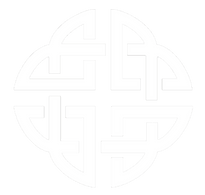 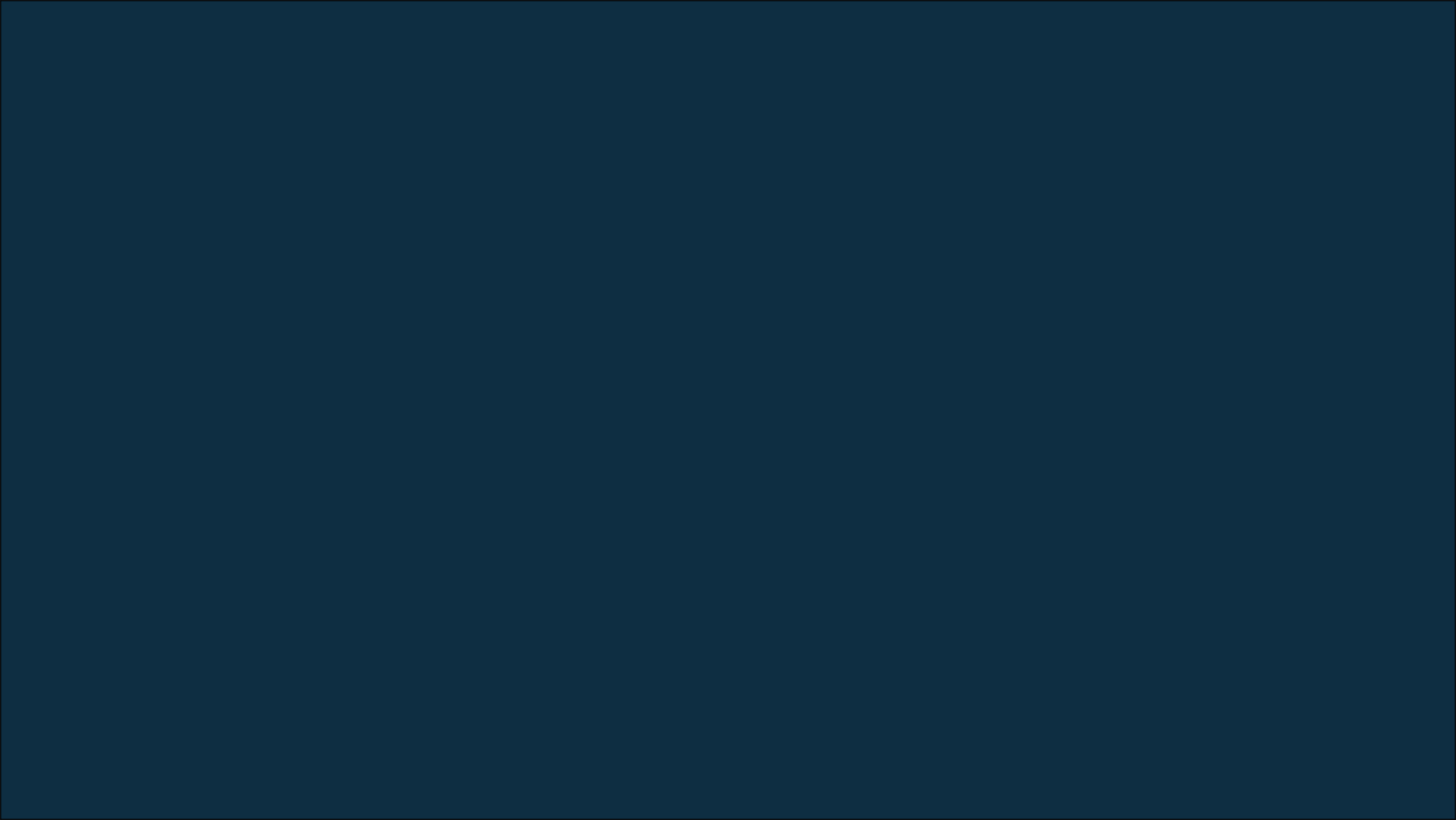 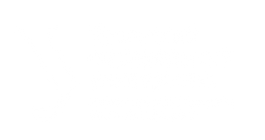 Участники
Программист
Елена Аксенова
Дизайнер 
Матвей Шапков
Тимлид 
Леонид Гусев
Аналитик
Кирилл Упаев
Дизайнер 
Надежда Жаркова
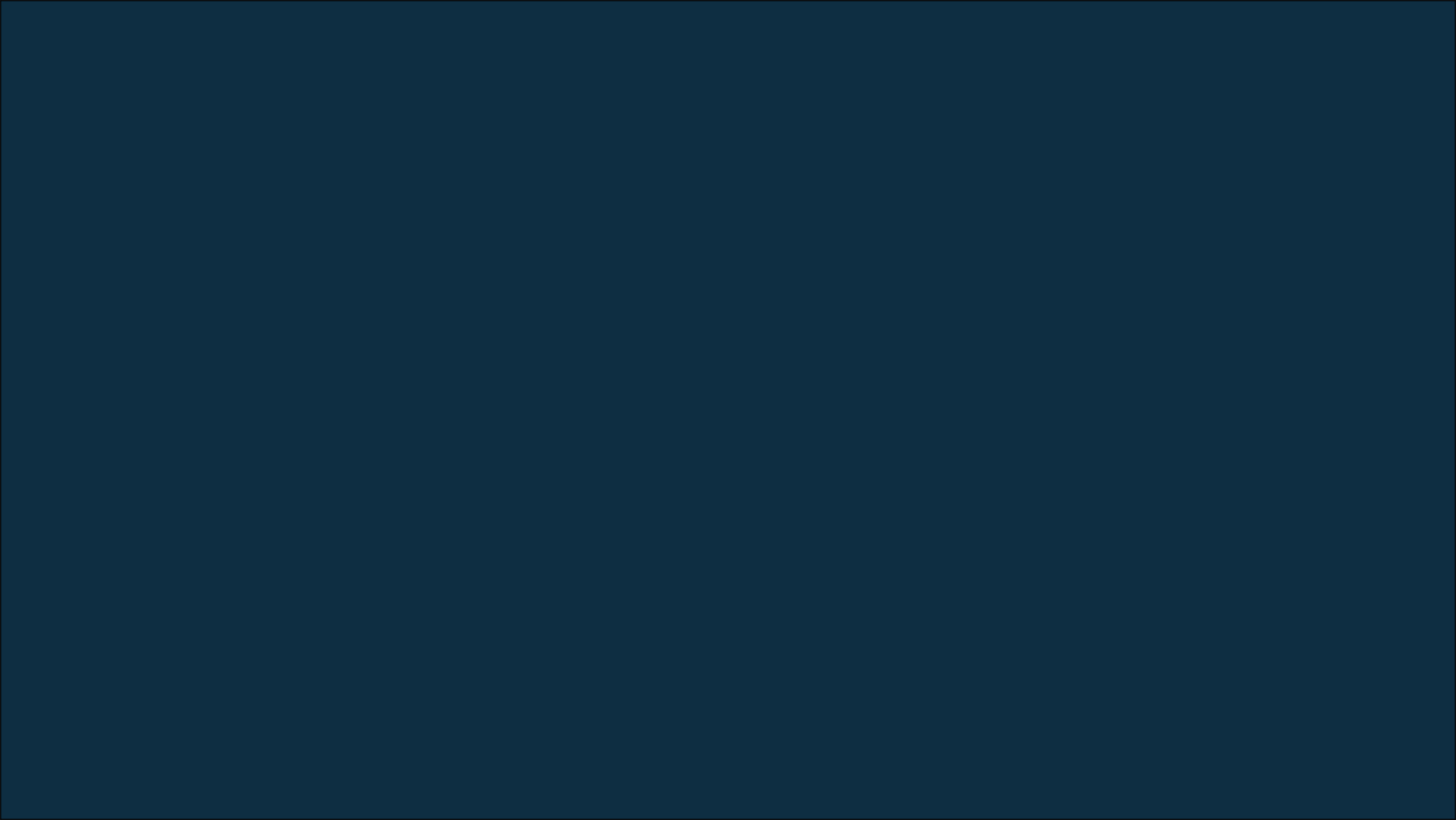 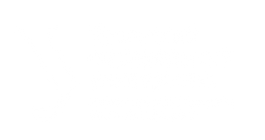 Музыкальное сопровождение
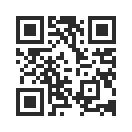 За фоновый звук отвечал
Вячеслав Мальцев

страница в ВК:
https://vk.com/1maltsevv
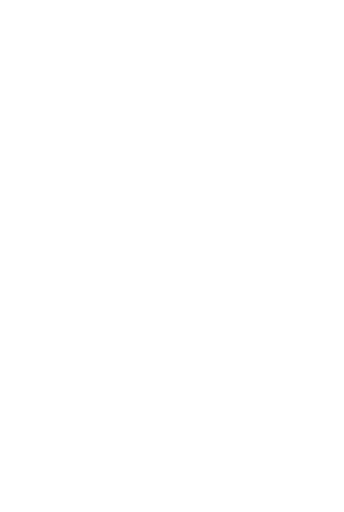 Проблема
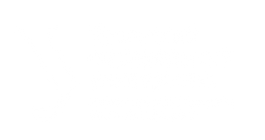 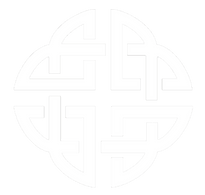 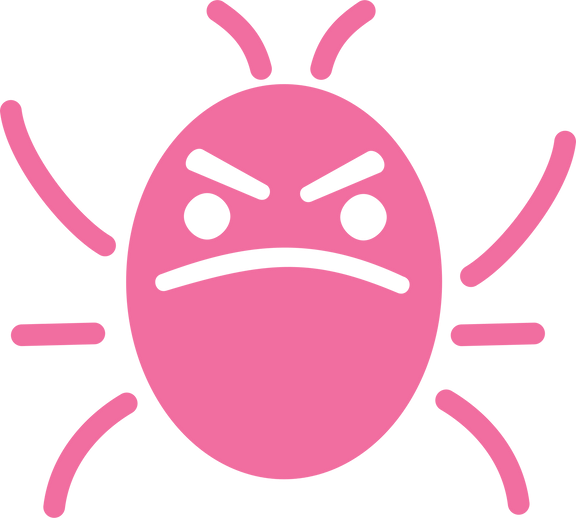 Дети с раннего возраста имеют доступ к Интернету, но они не имеют представления о потенциальных угрозах, с которыми могут столкнуться.
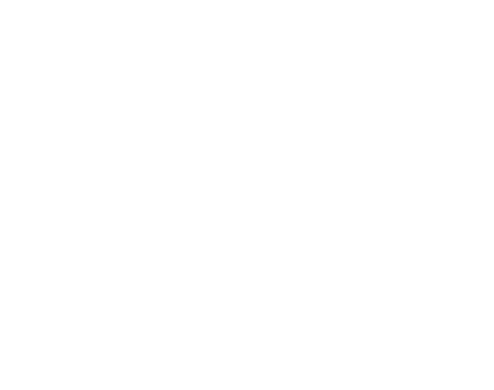 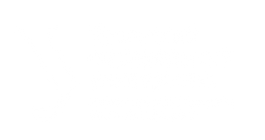 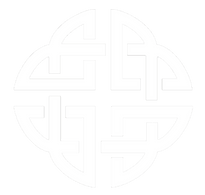 Цель проекта
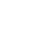 Повысить уровень цифровой грамотности среди интернет-пользователей
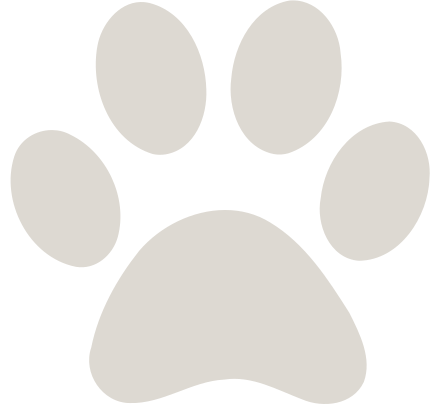 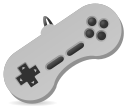 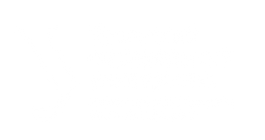 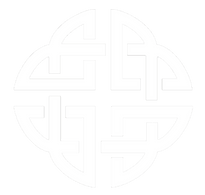 Задачи проекта
Создать обучающую игру
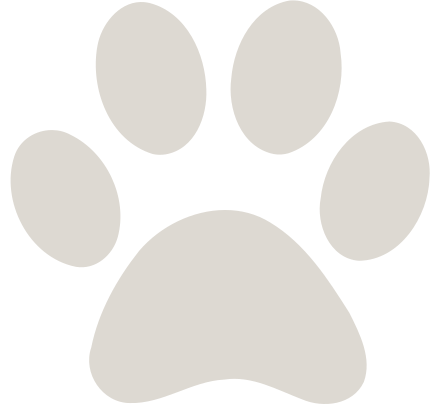 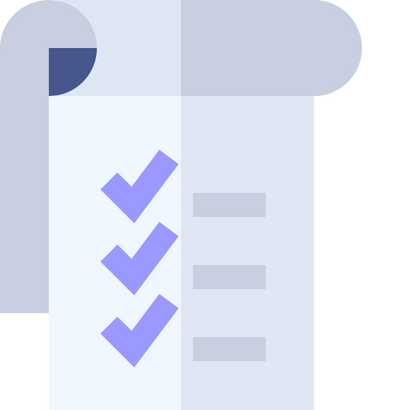 Рассказать о безопасном использовании интернета
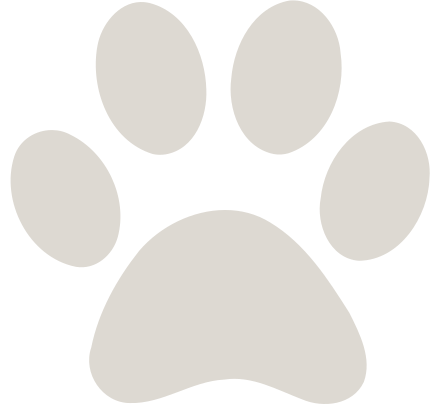 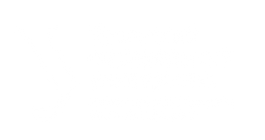 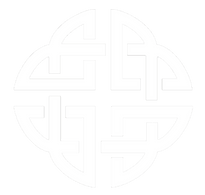 Целевая аудитория
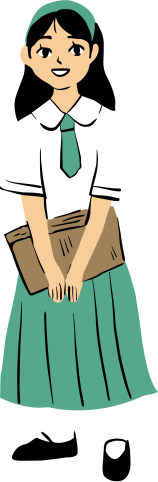 Дети в возрасте от 4 до 6 лет
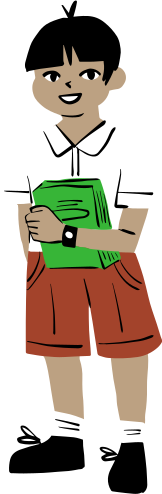 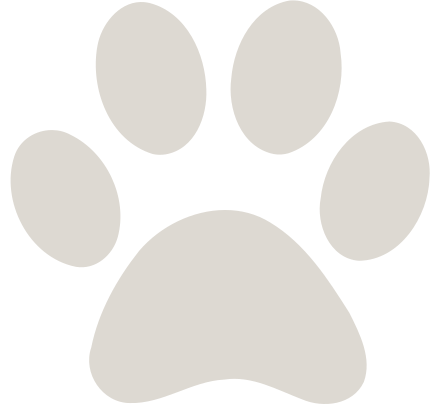 Современные дошкольники предпочитают яркие картинки объемным, скучным текстам
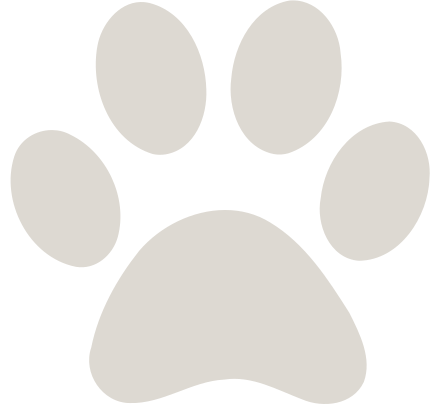 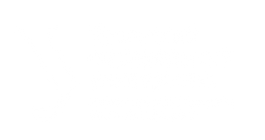 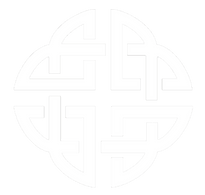 Анализ конкурентов
Минусы:
Не выполняют образовательной функции
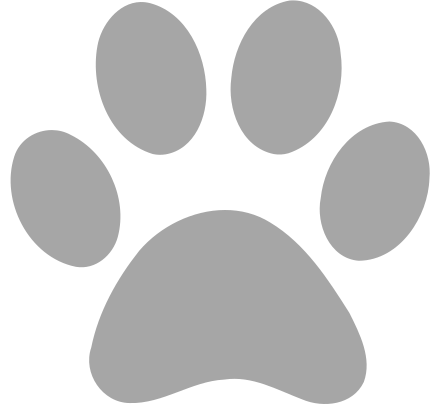 Имеют много аналогов
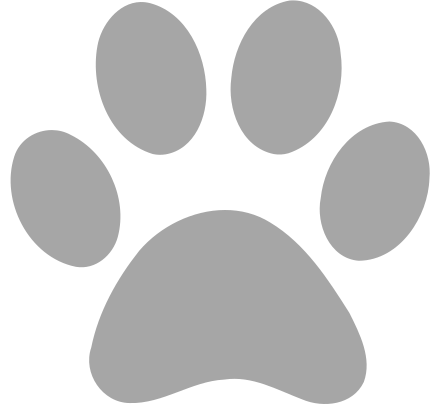 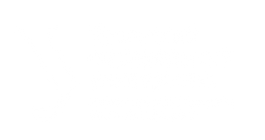 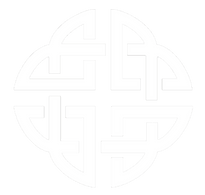 Требования к игре
Динамичность
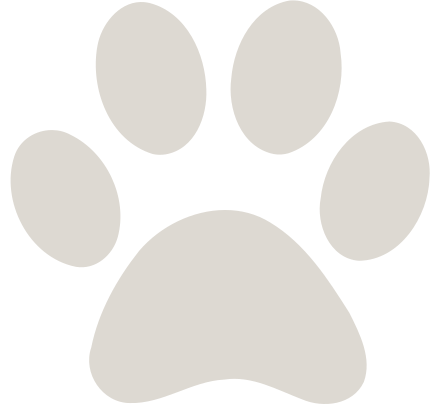 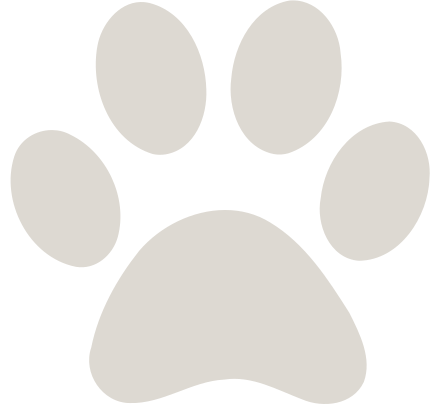 Соблюдение возрастных ограничений
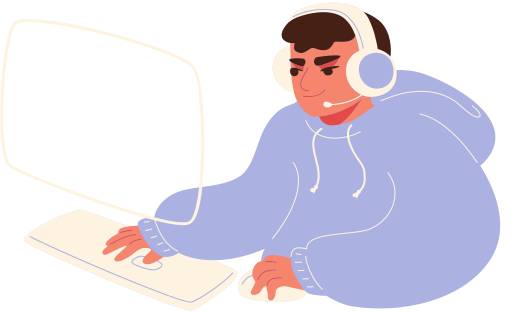 Оригинальность
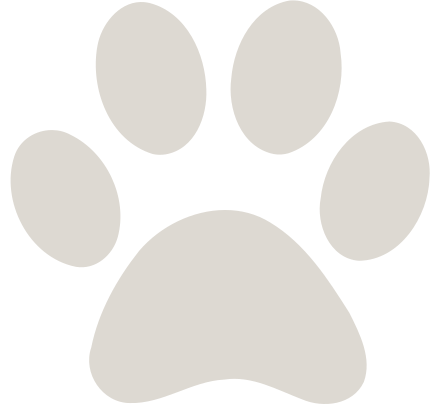 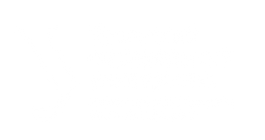 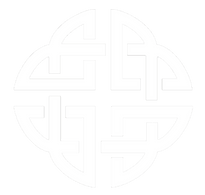 Прототипы
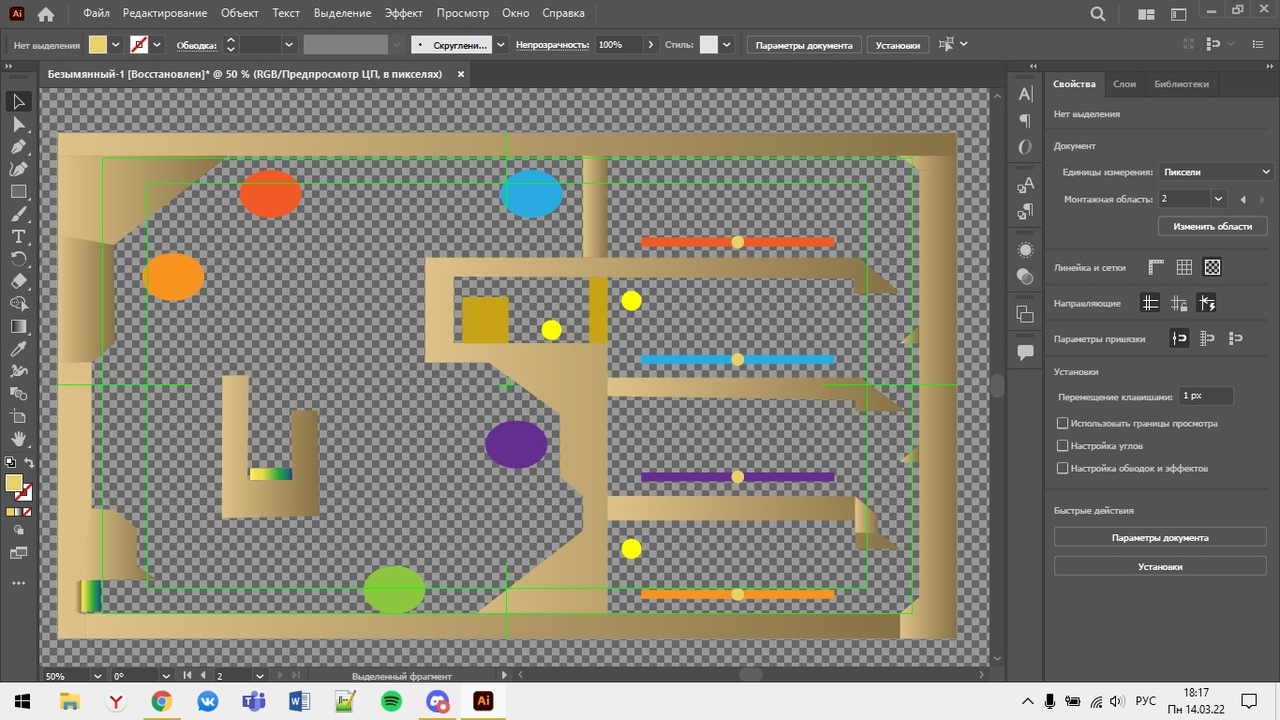 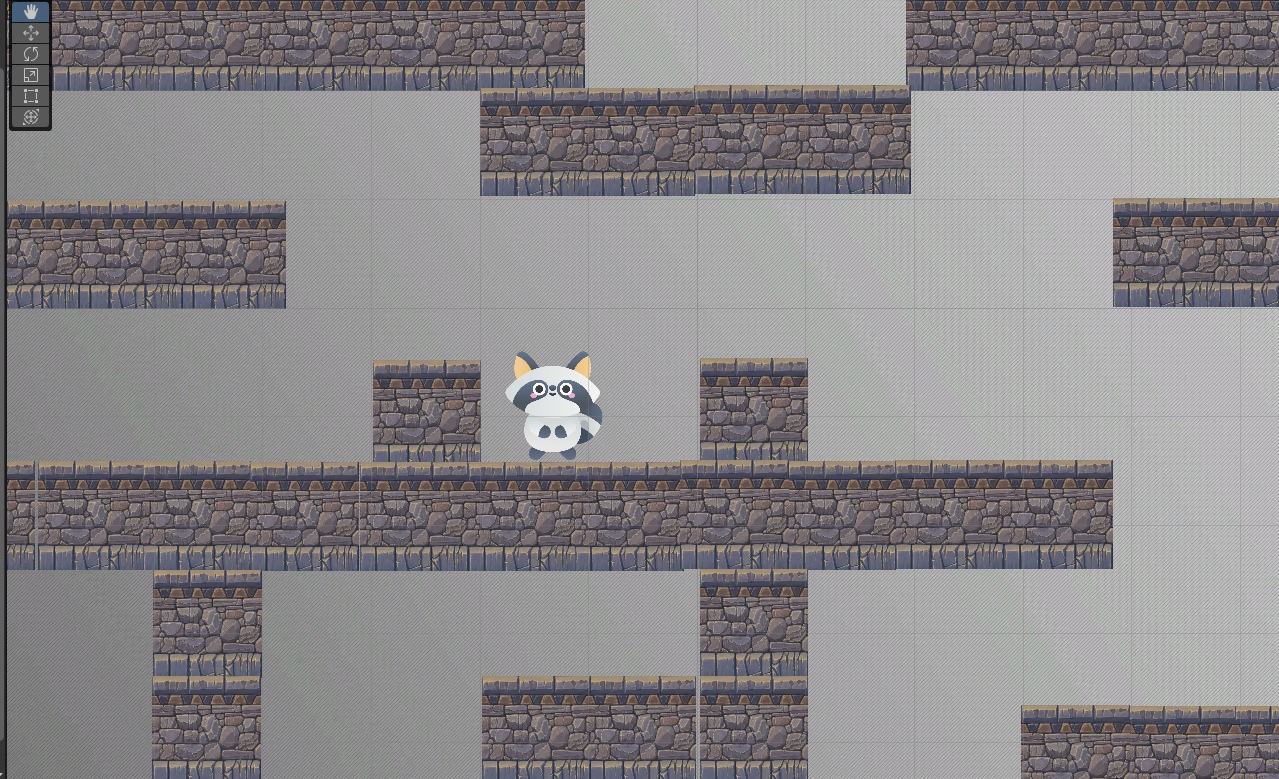 Версия 1
Версия 2
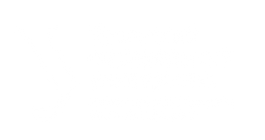 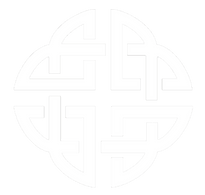 Главный герой
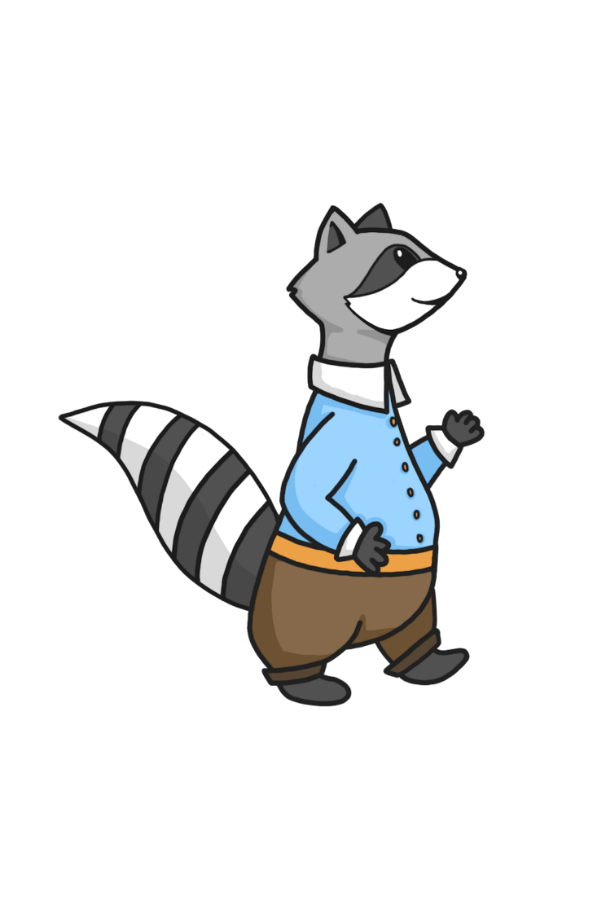 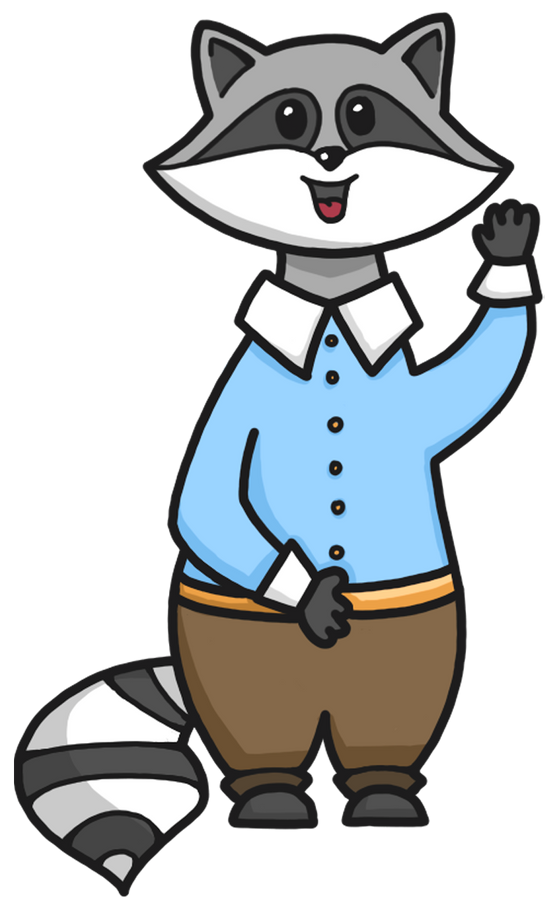 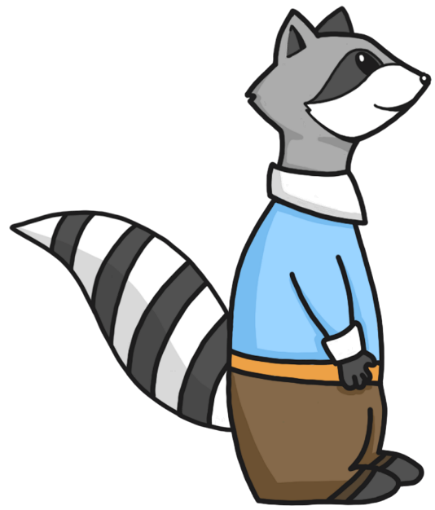 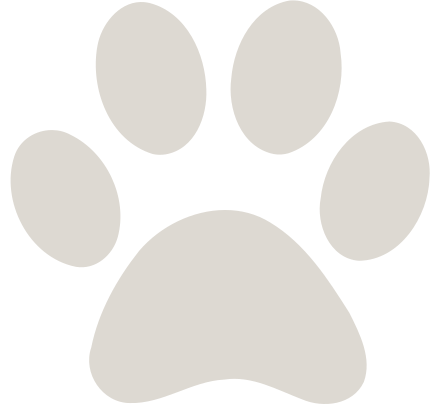 Енот (Raccoon)
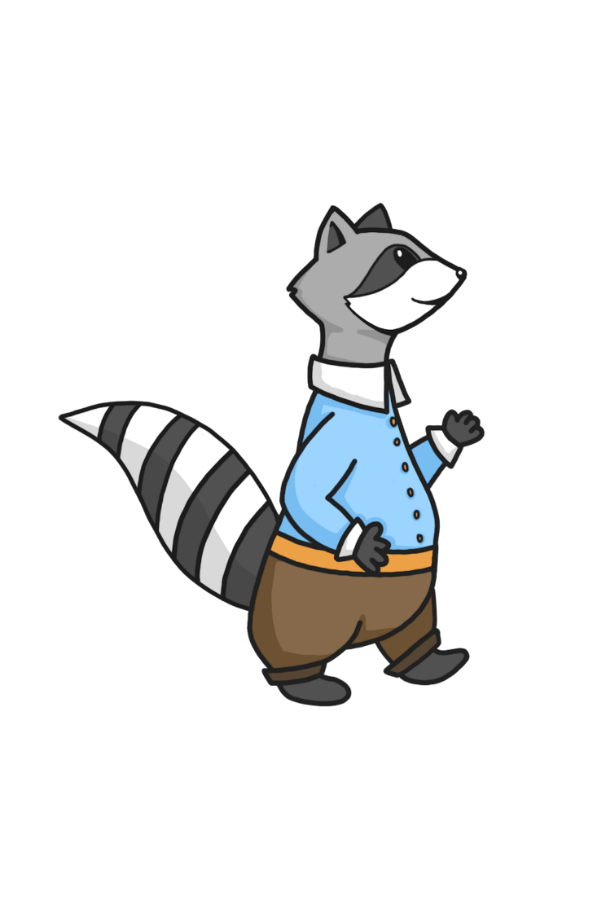 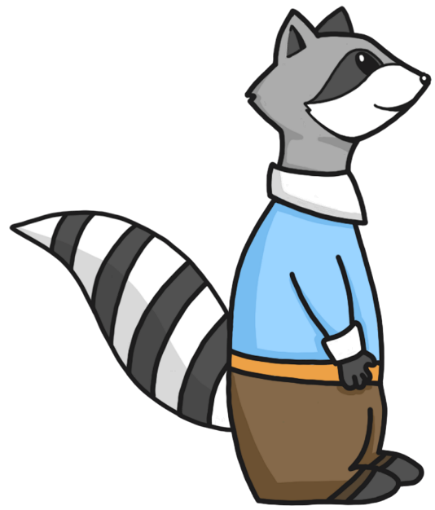 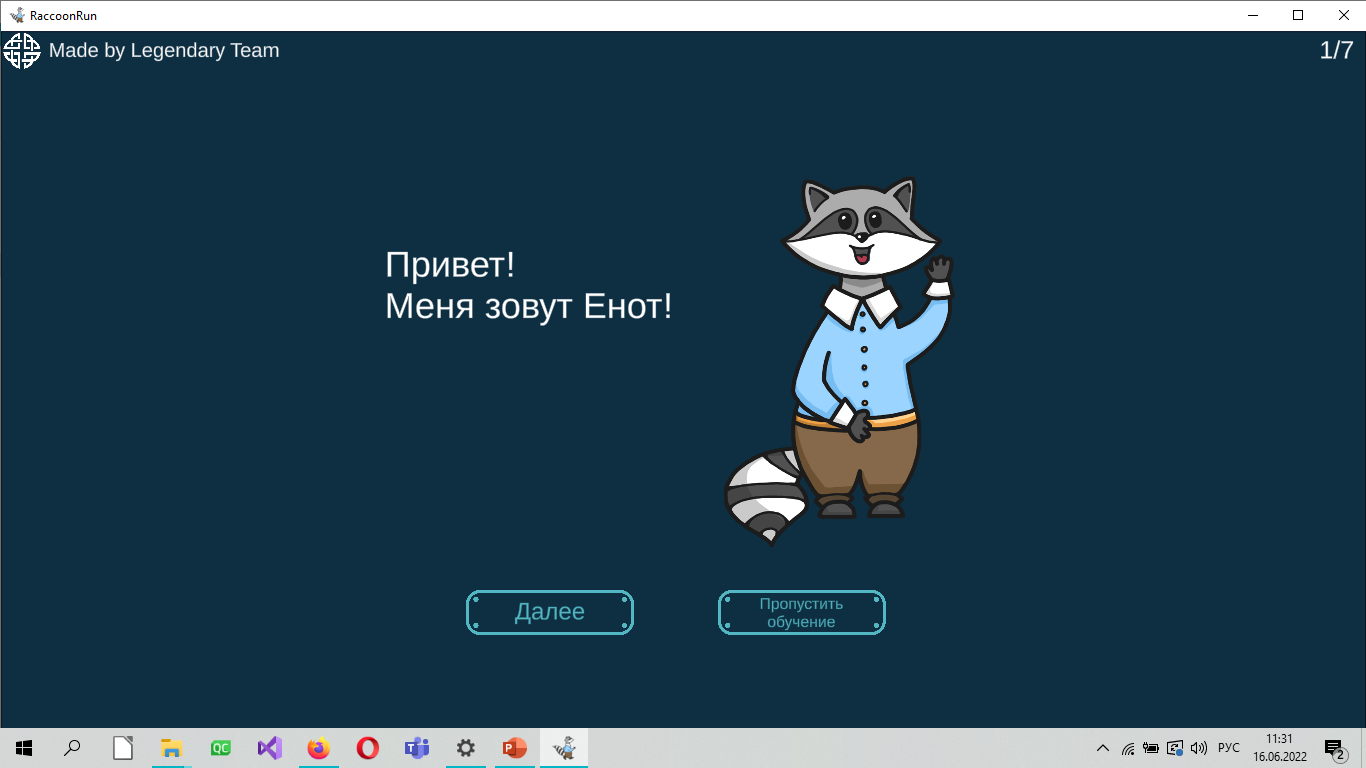 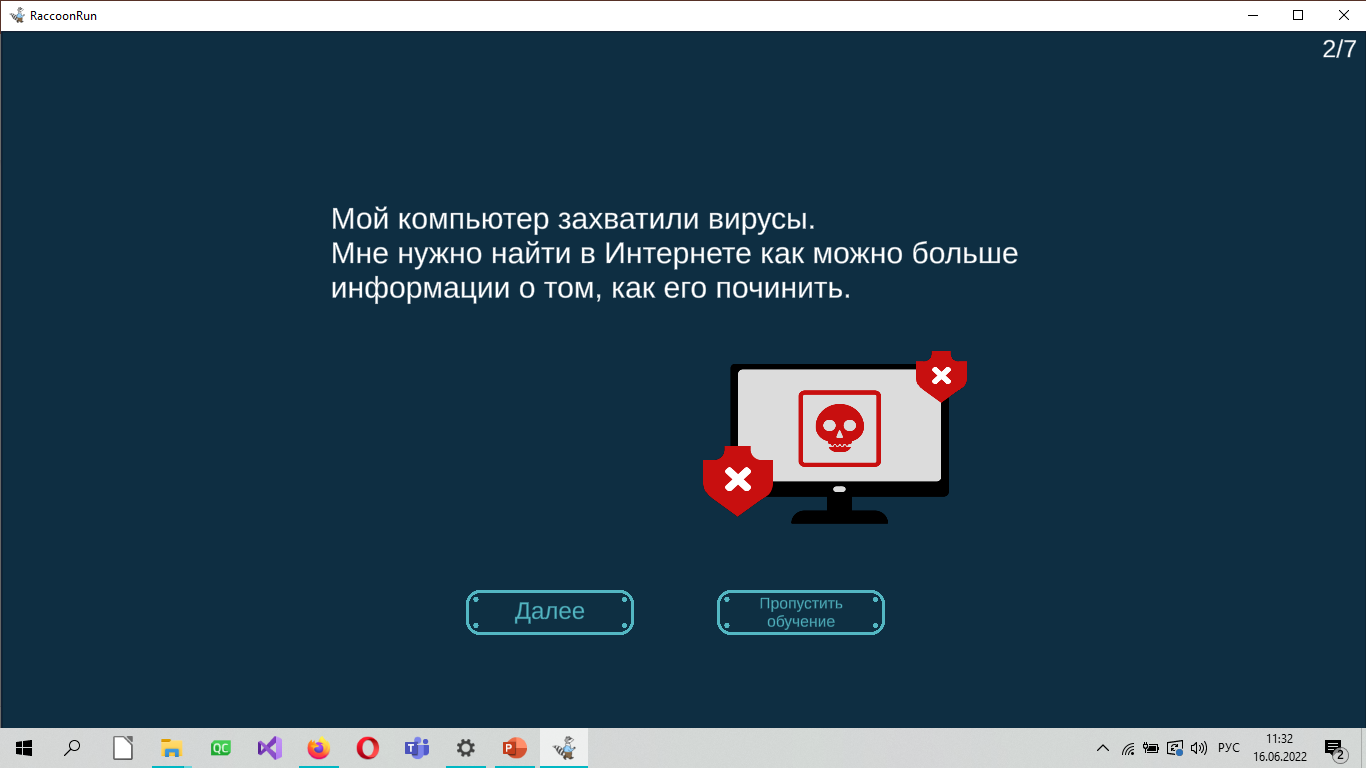 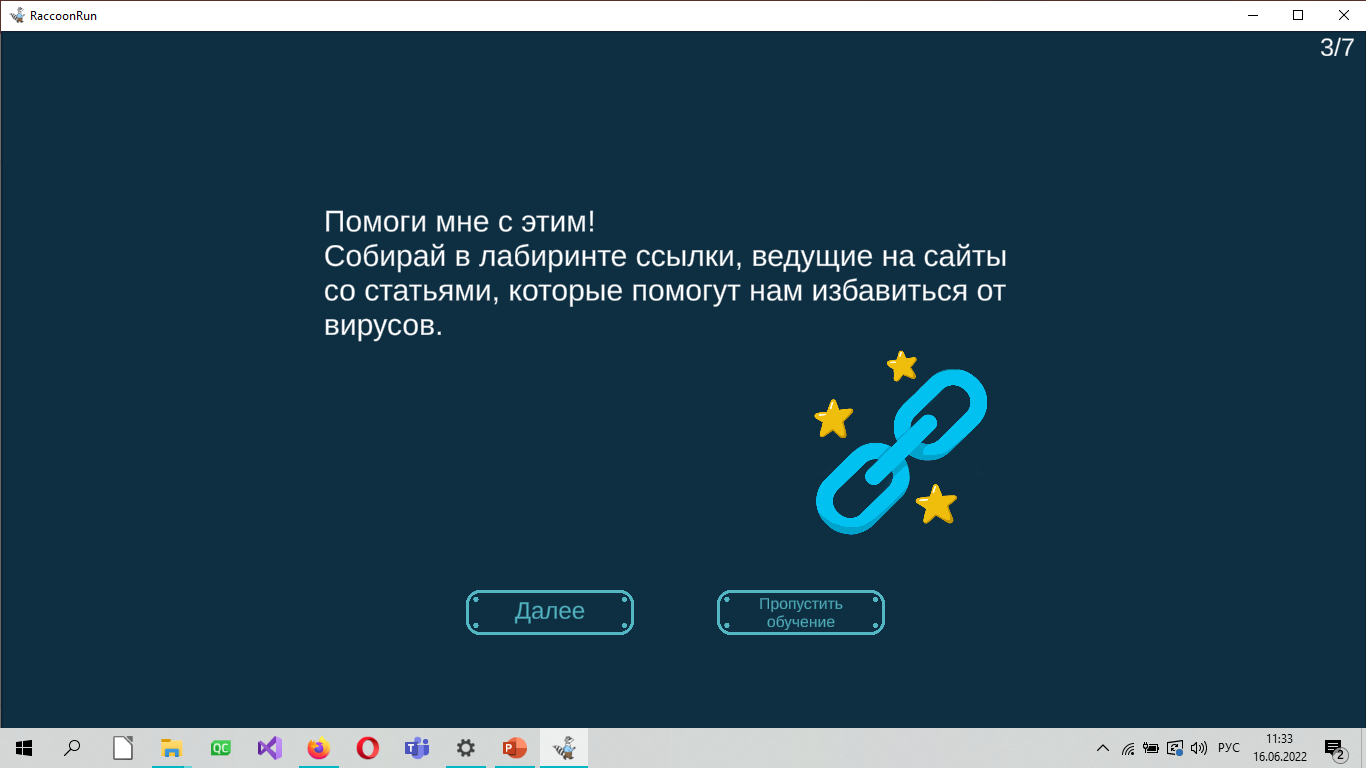 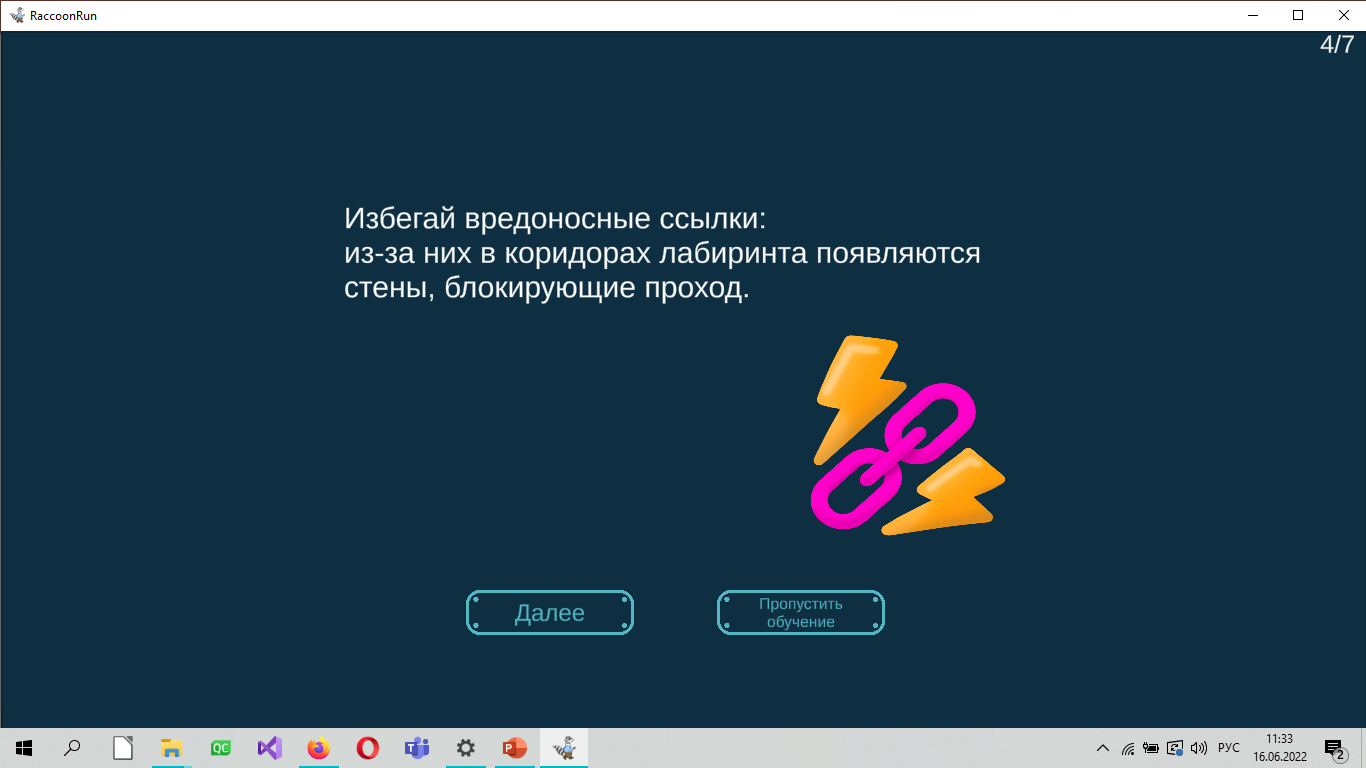 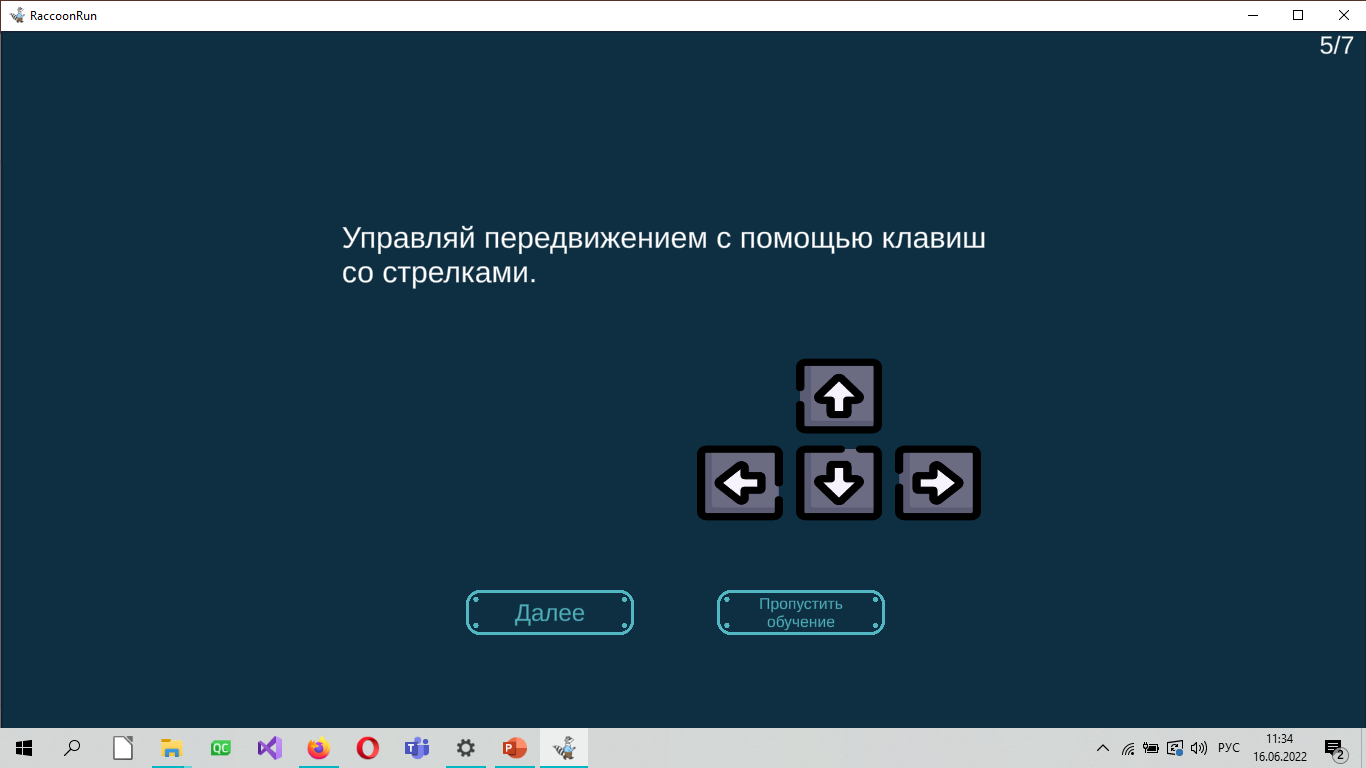 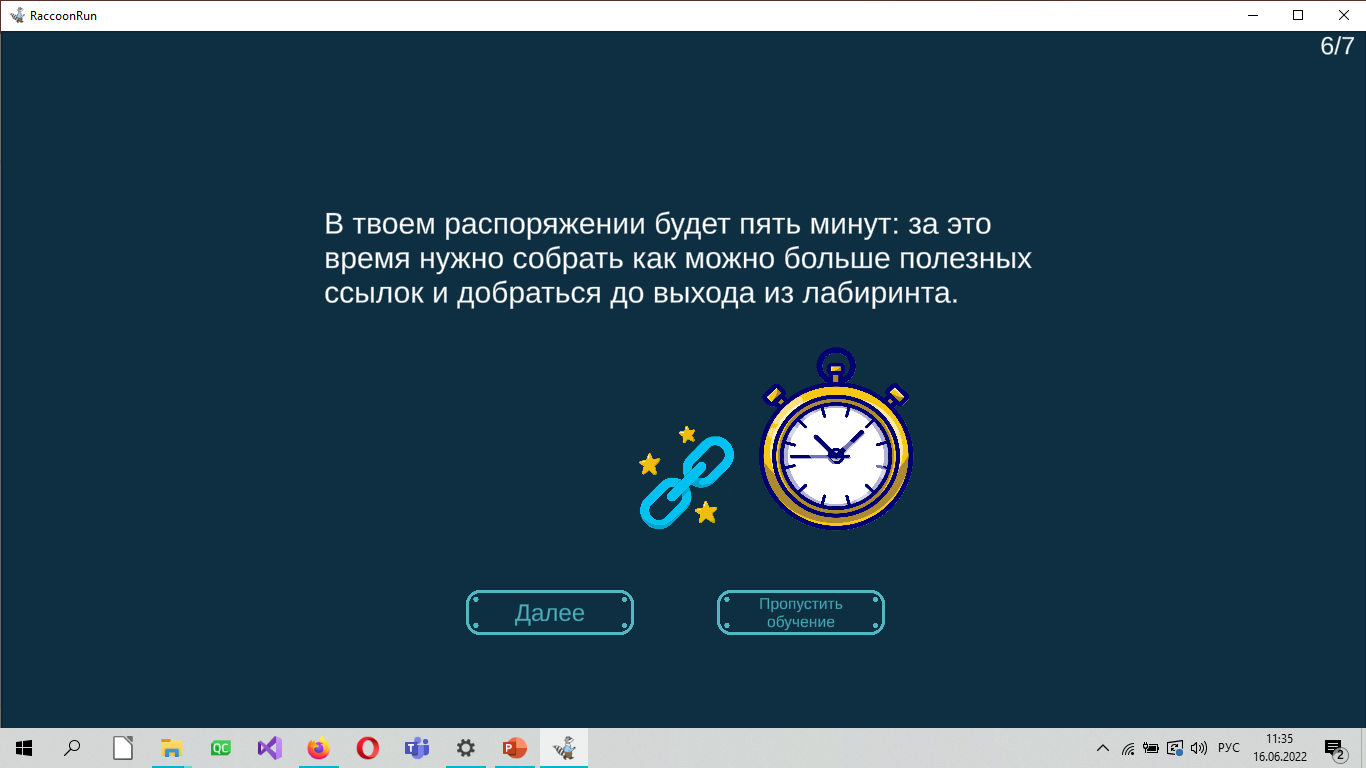 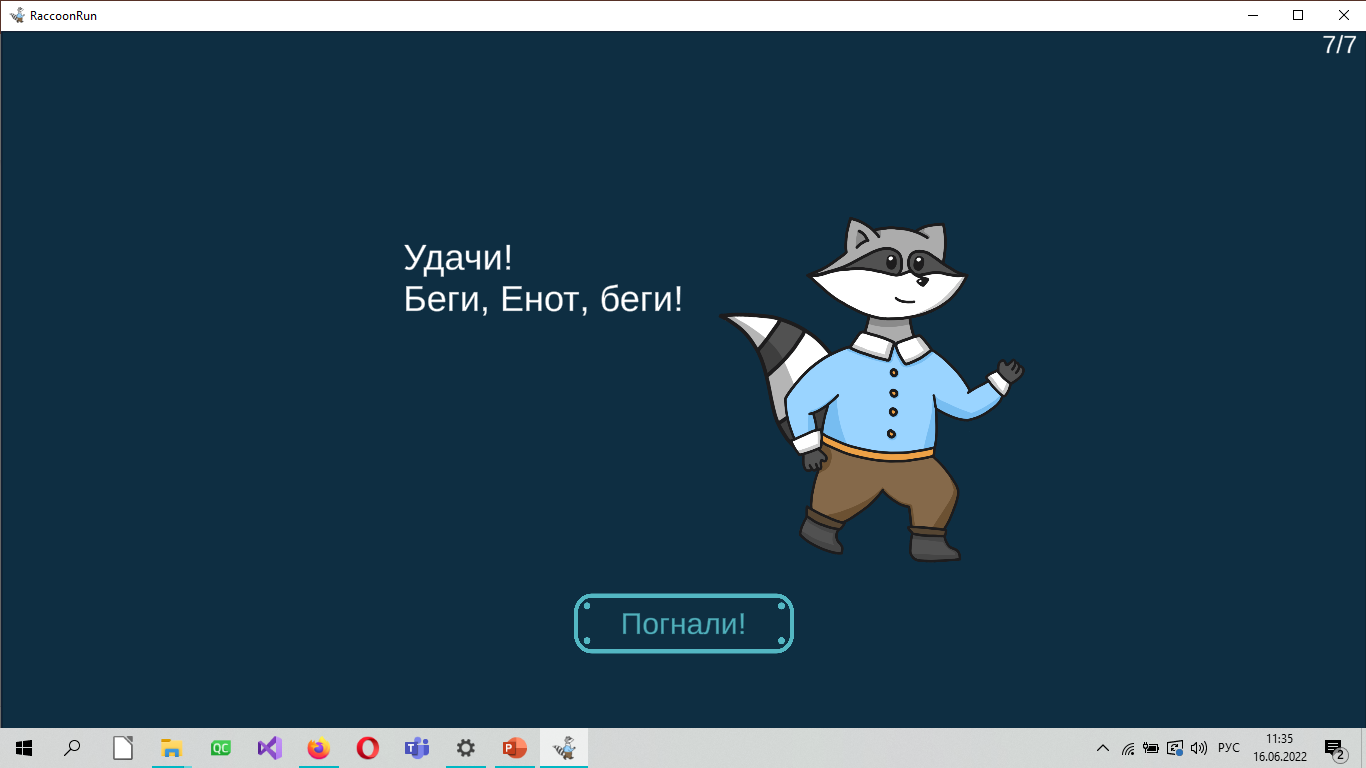 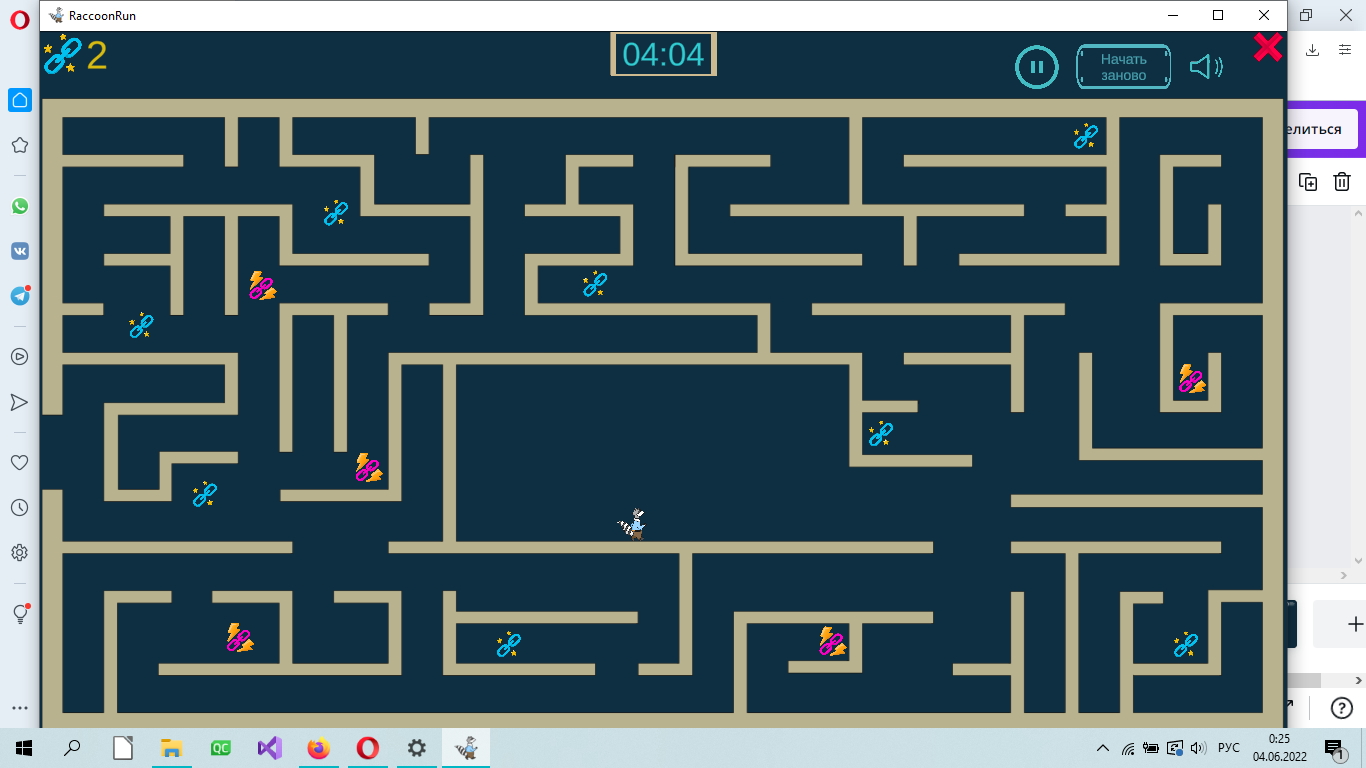 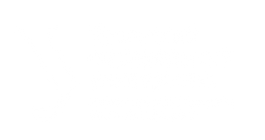 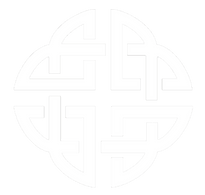 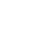 Образовательная функция
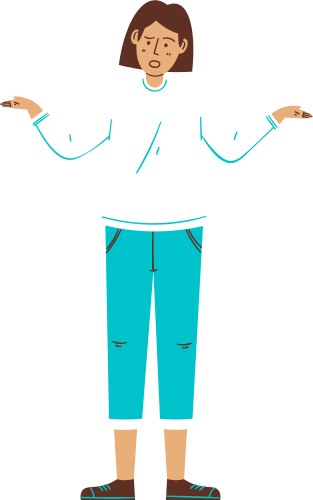 Игрок получает представление о существовании потенциально опасных ссылок в Интернете, переход по которым может завести в тупик.
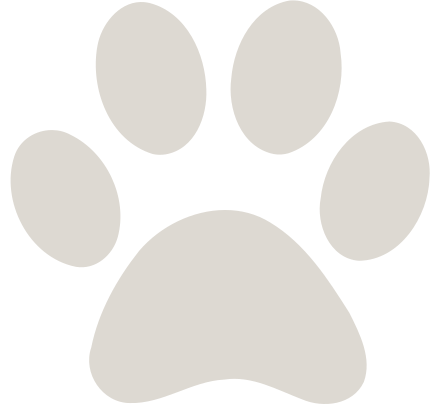 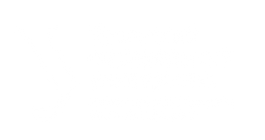 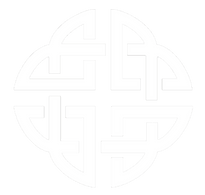 Наши перспективы
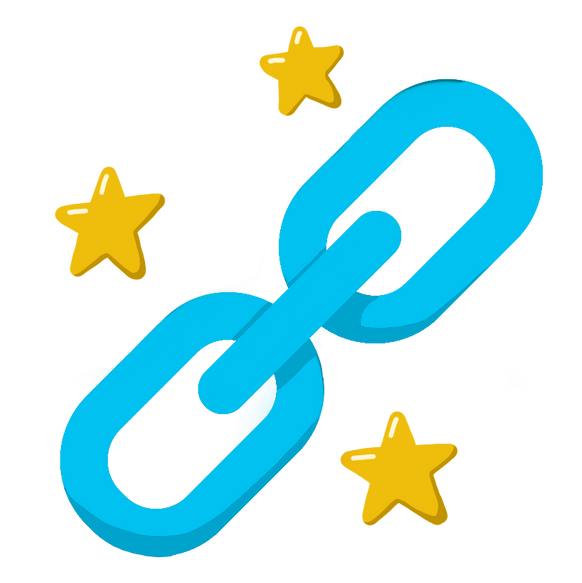 Сохранение результатов
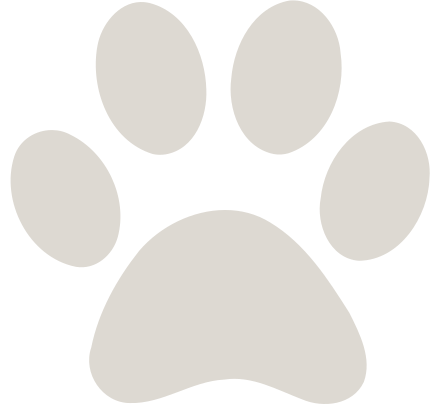 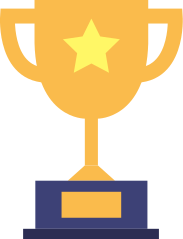 Новые уровни
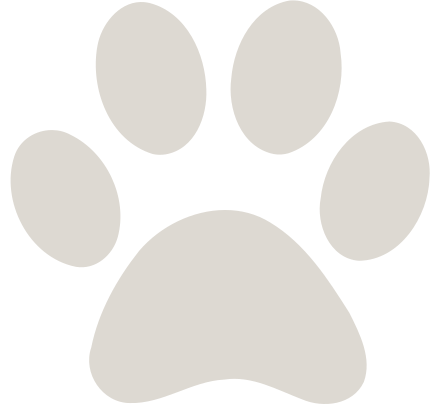 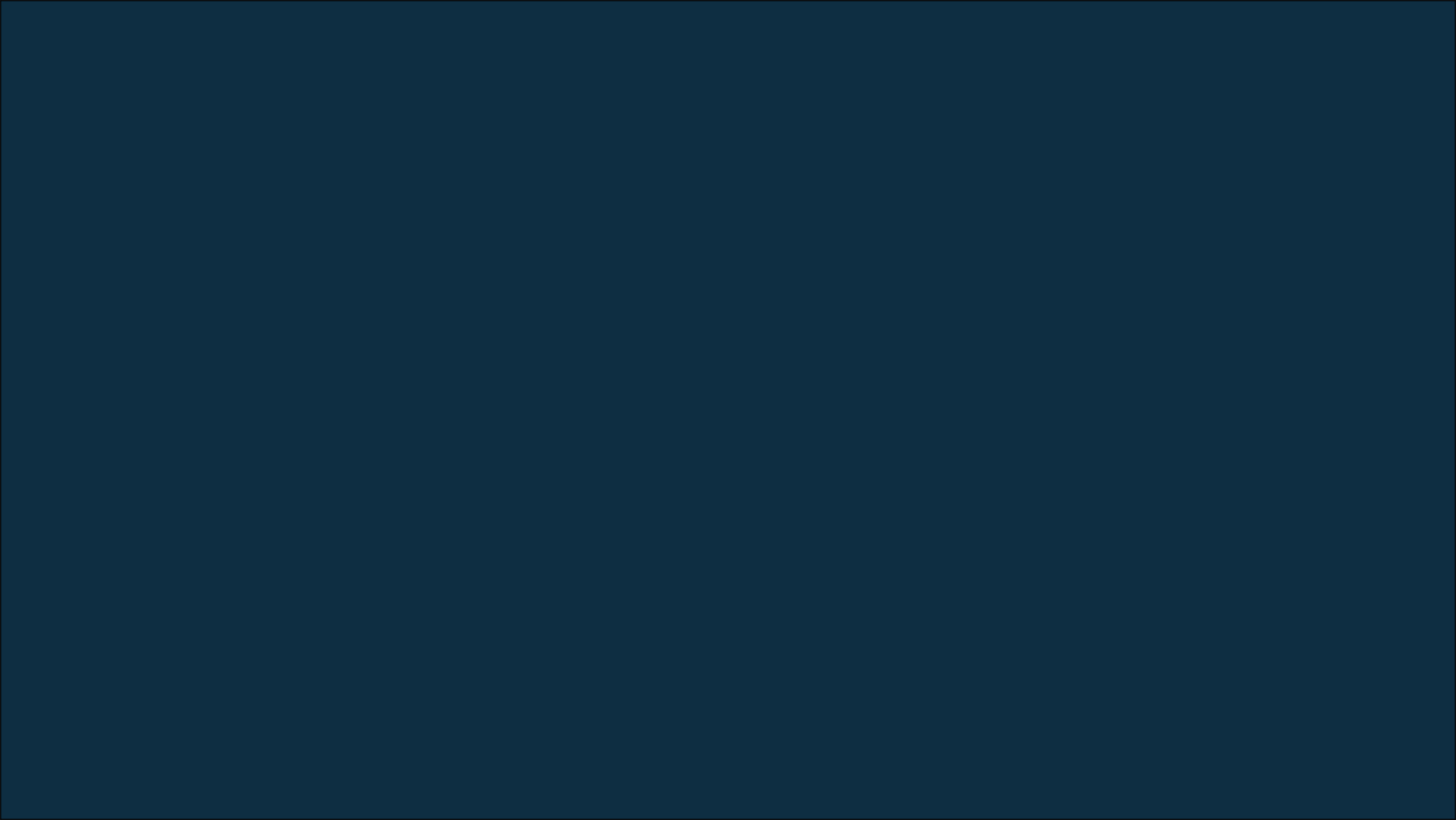 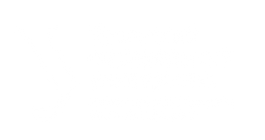 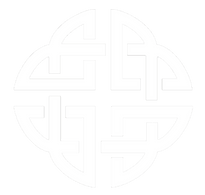 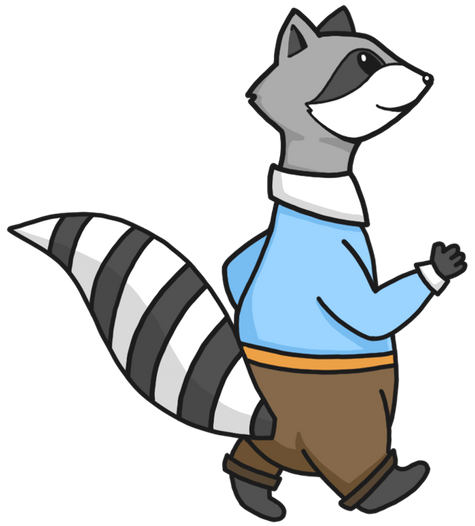 RaccoonRun
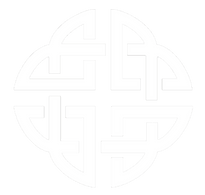 Legendary Team